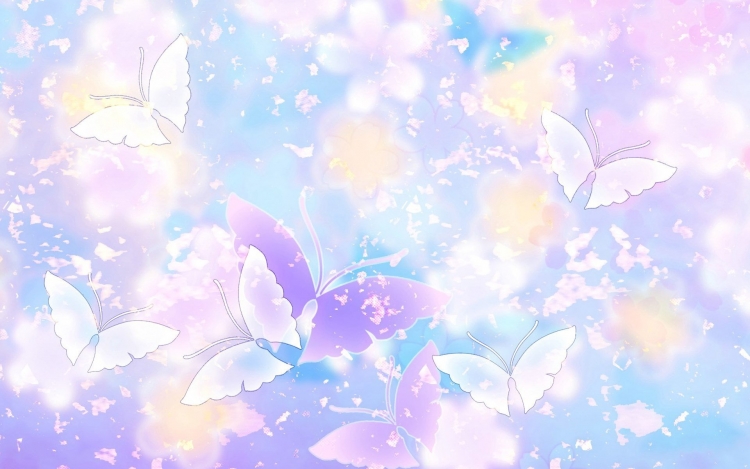 МБДОУ г. Иркутска детский сад № 115
«Юные художники Прибайкалья»
Подготовила :
Силиваненко 
Анастасия Руслановна
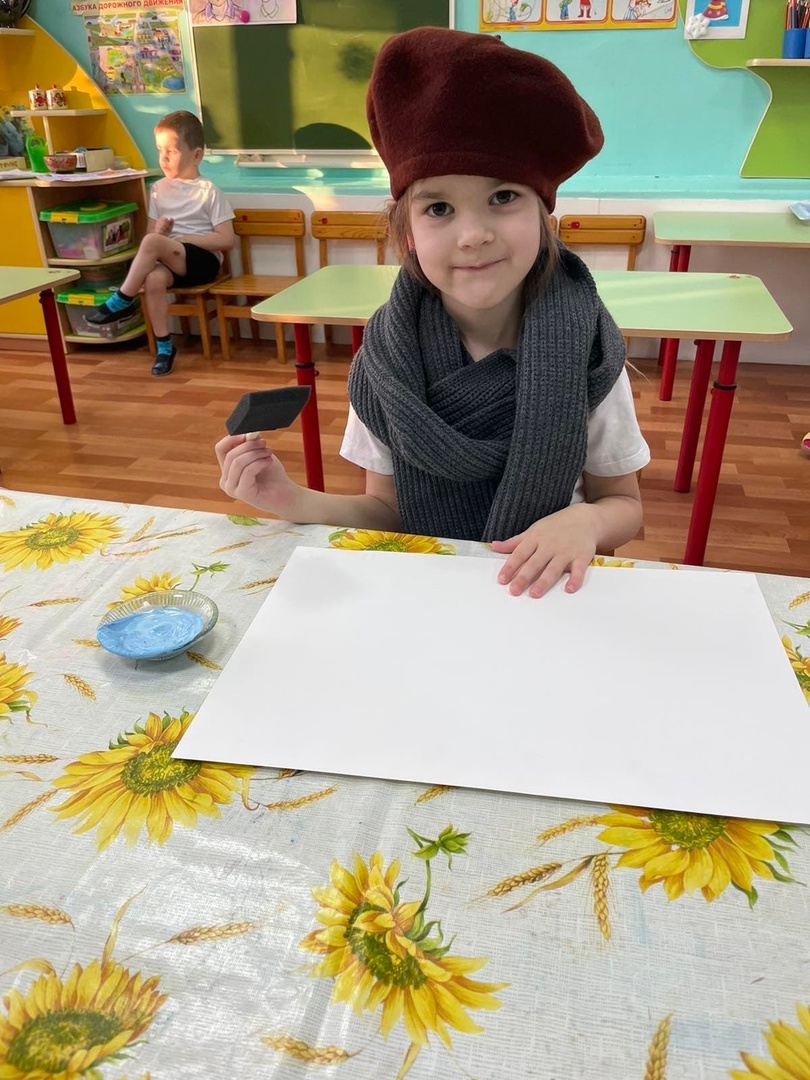 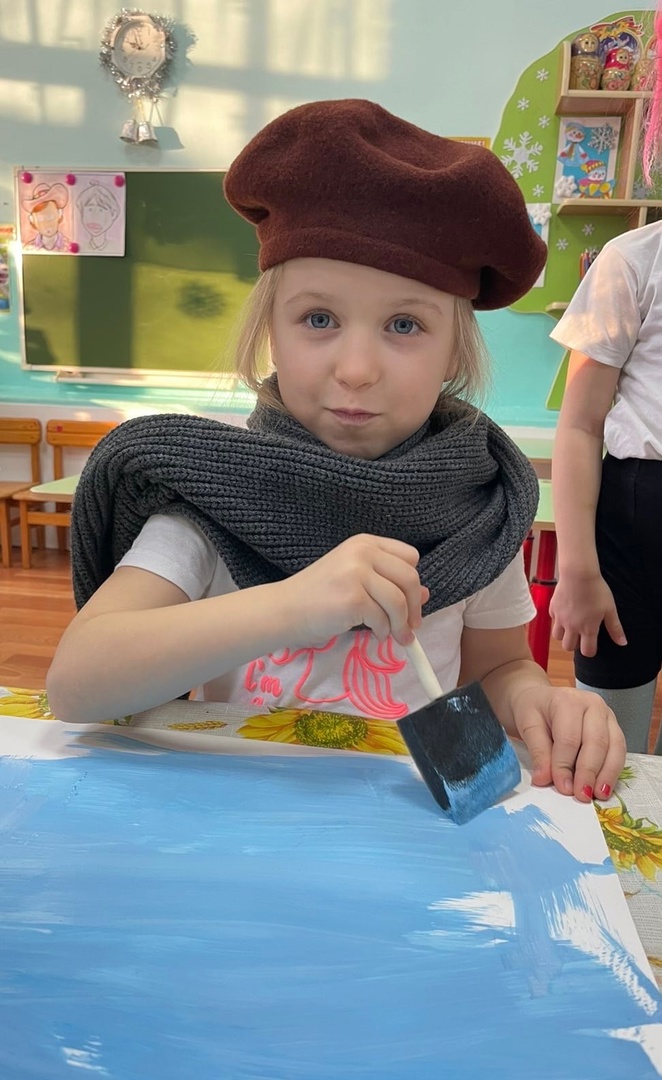 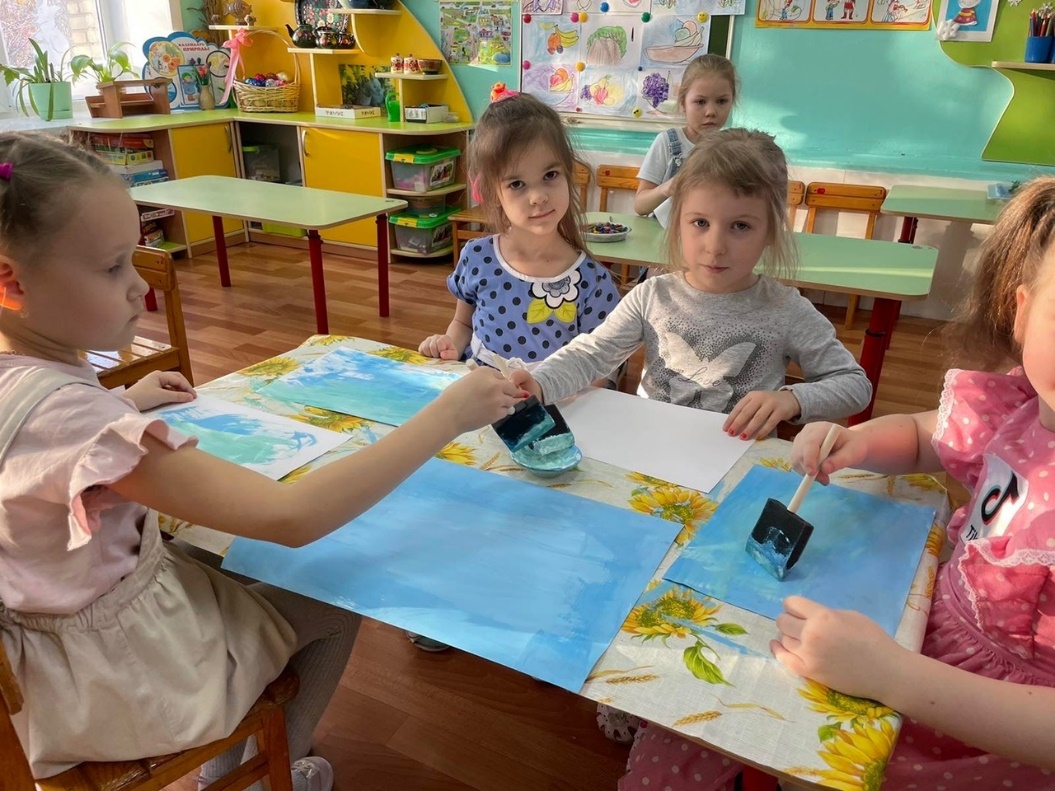 Чтобы начать рисовать, 
не обязательно надо родится с талантом в крови,
Требуется только желание и упорство, иногда и чувство вкуса.
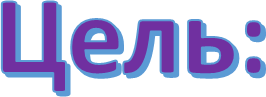 Создание условий для развития художественно-творческой 
активности в процессе  ???? картин.
Задачи:
•Обеспечить условия для развития познавательной активности;
•Способствовать развитию творческих способностей детей;
•Создавать условия для развития речевой активности;
•Способствовать развитию мелкой моторики;
«Центры творчества»
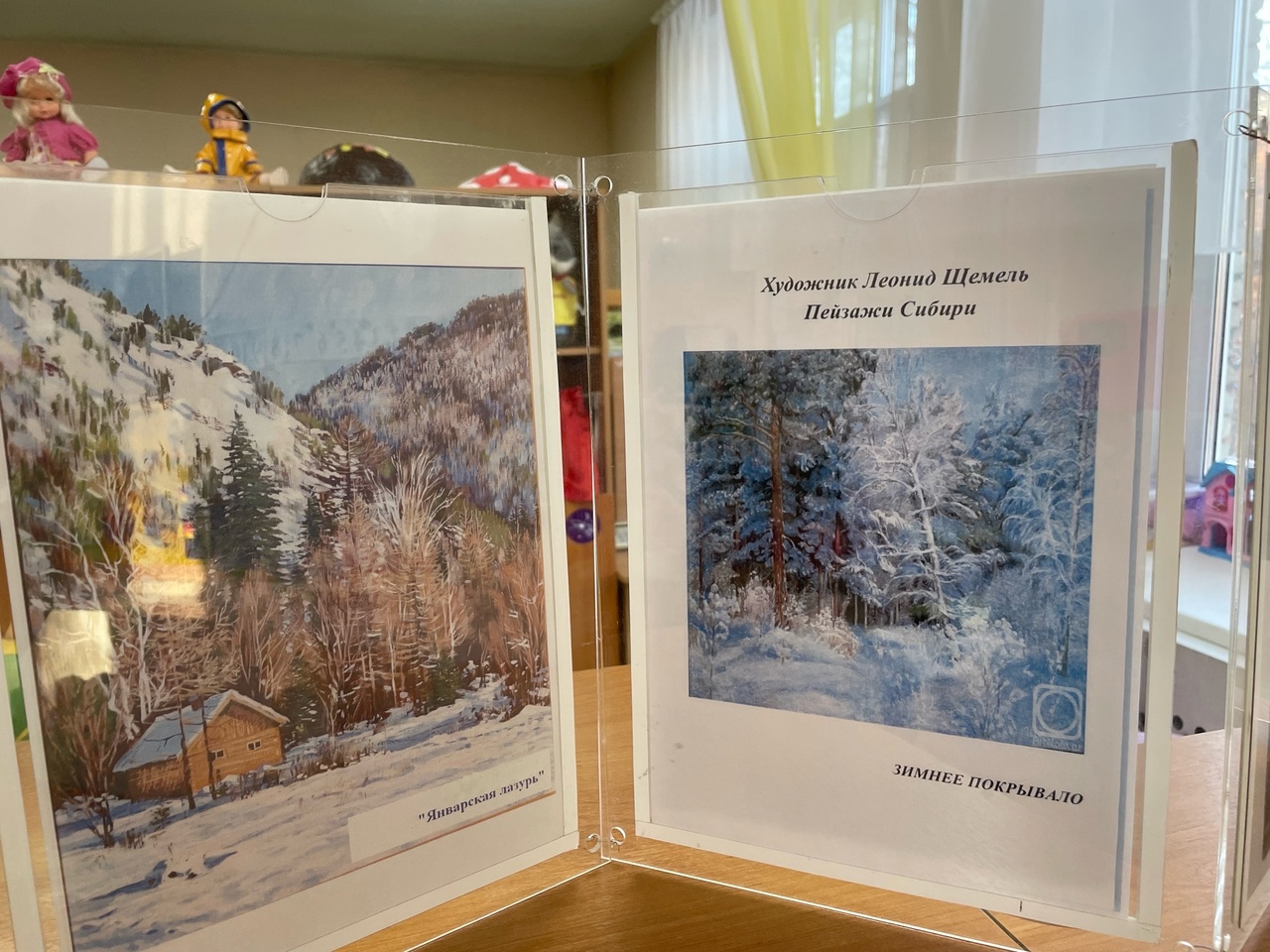 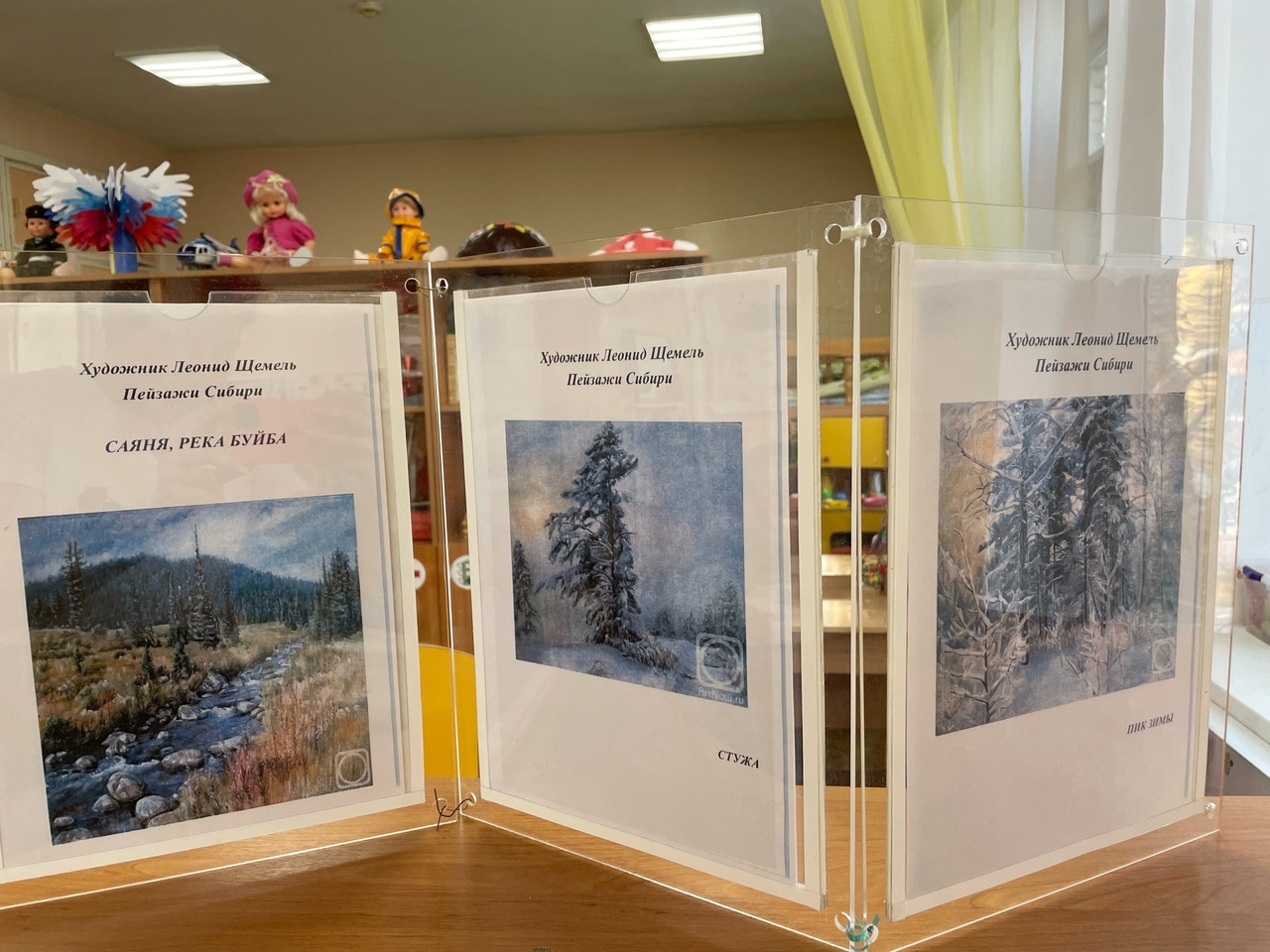 Маленькие художники
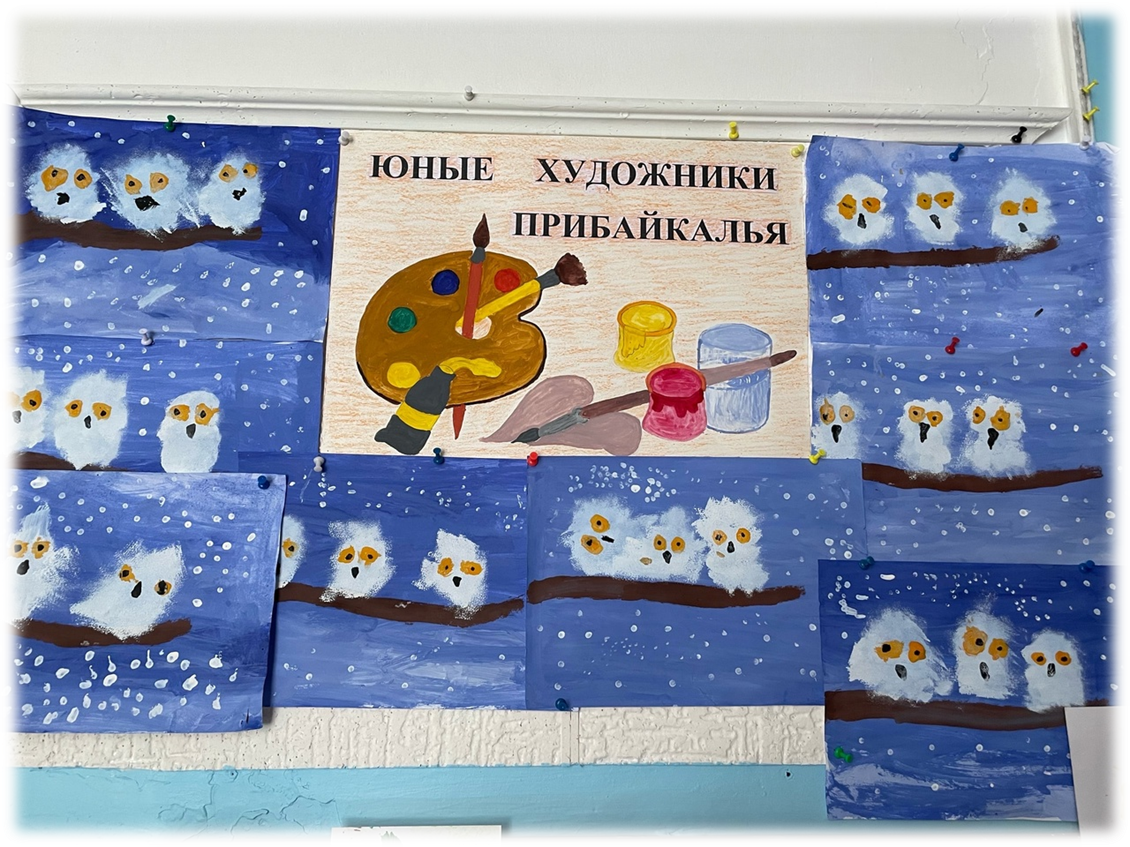 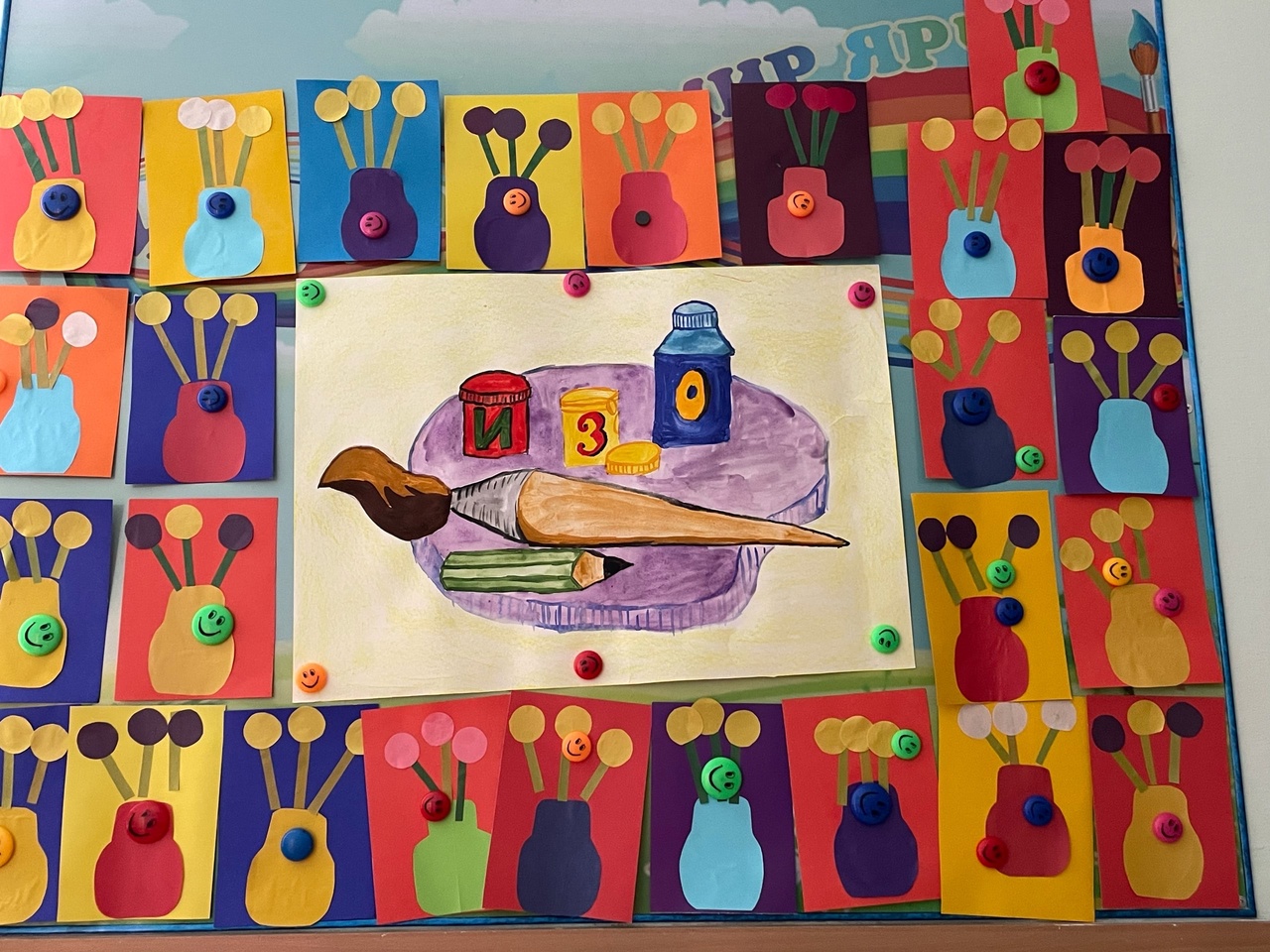 Юные художники «Колокольчик»
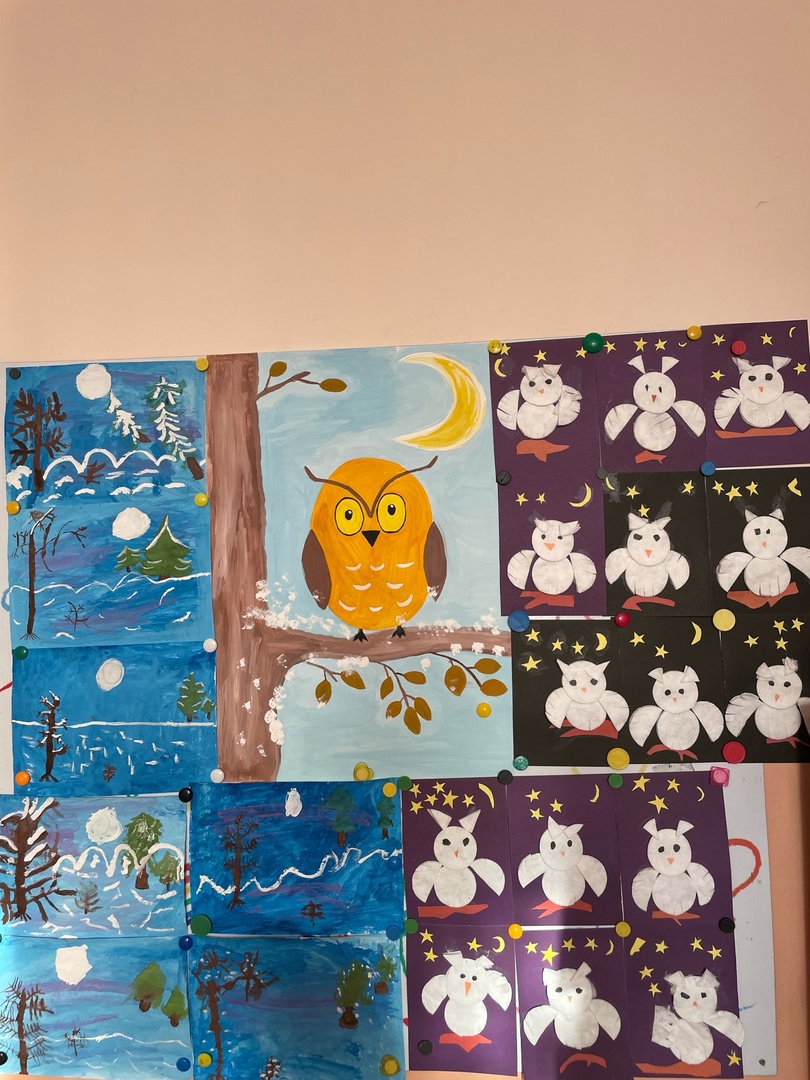 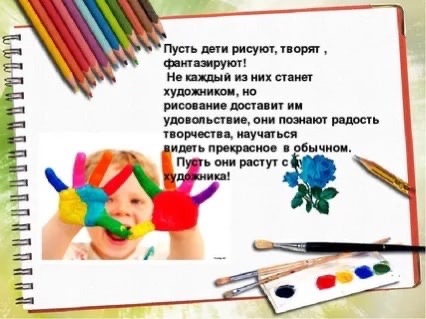 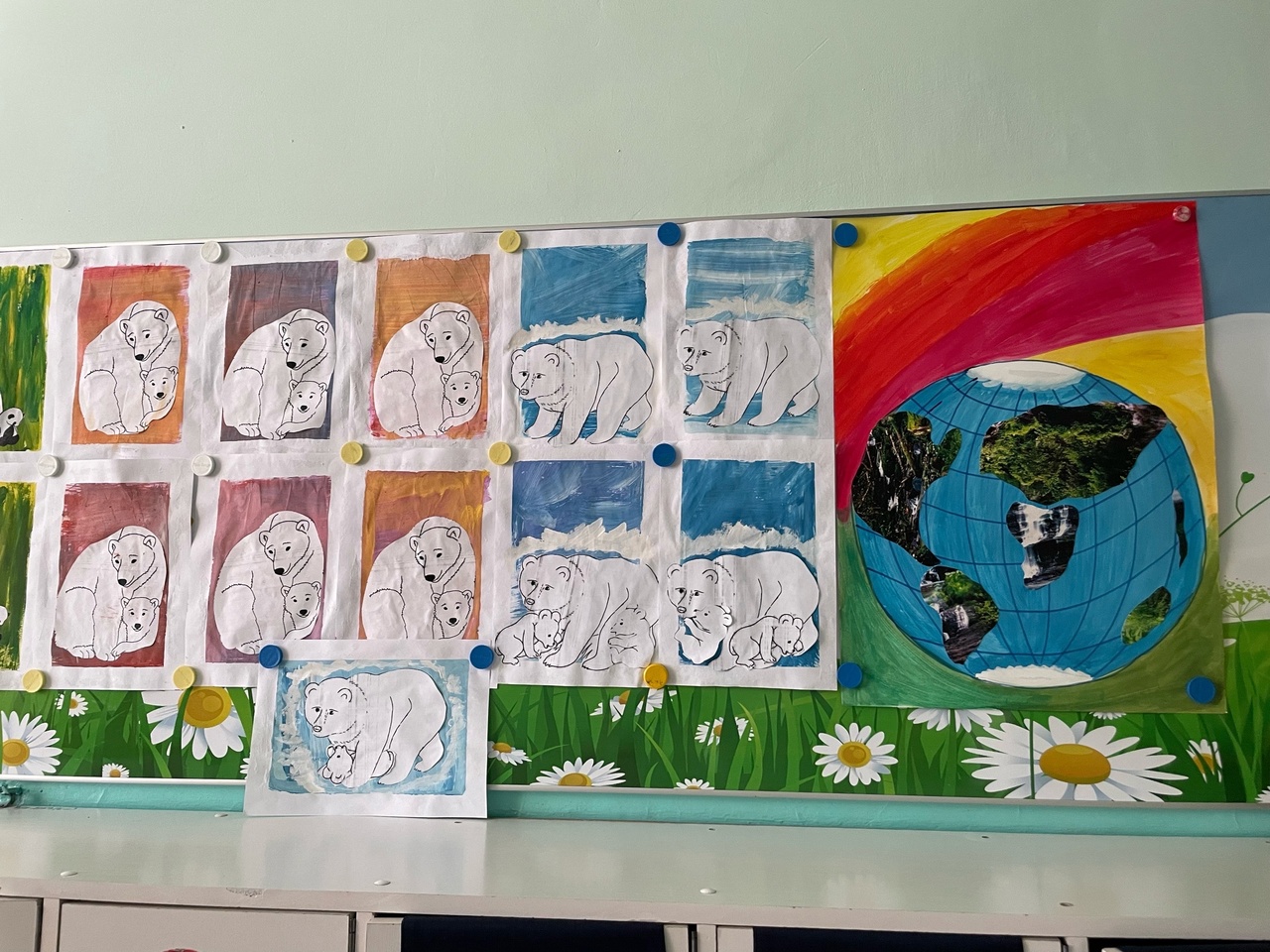 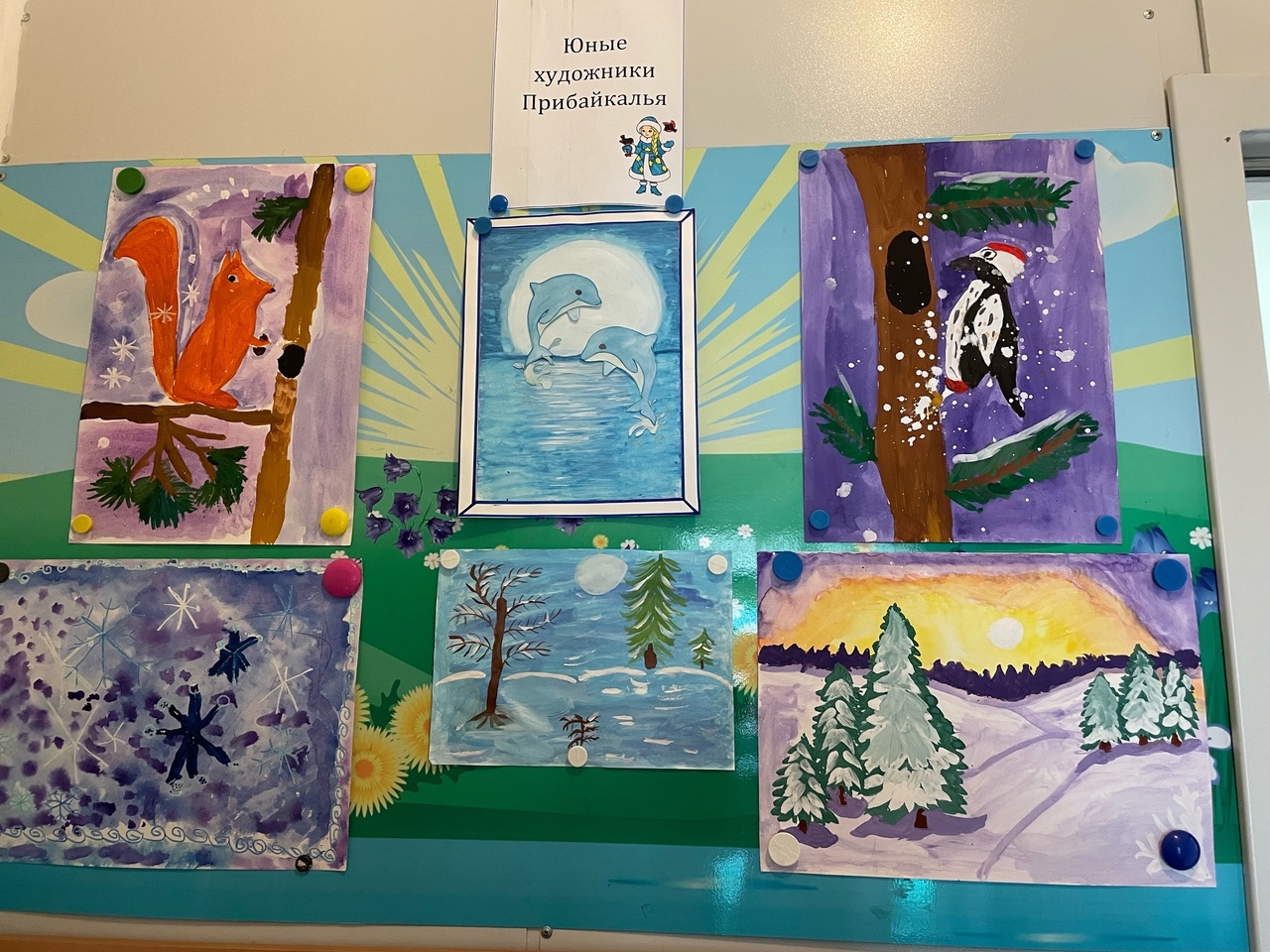 Выставочные центры групп
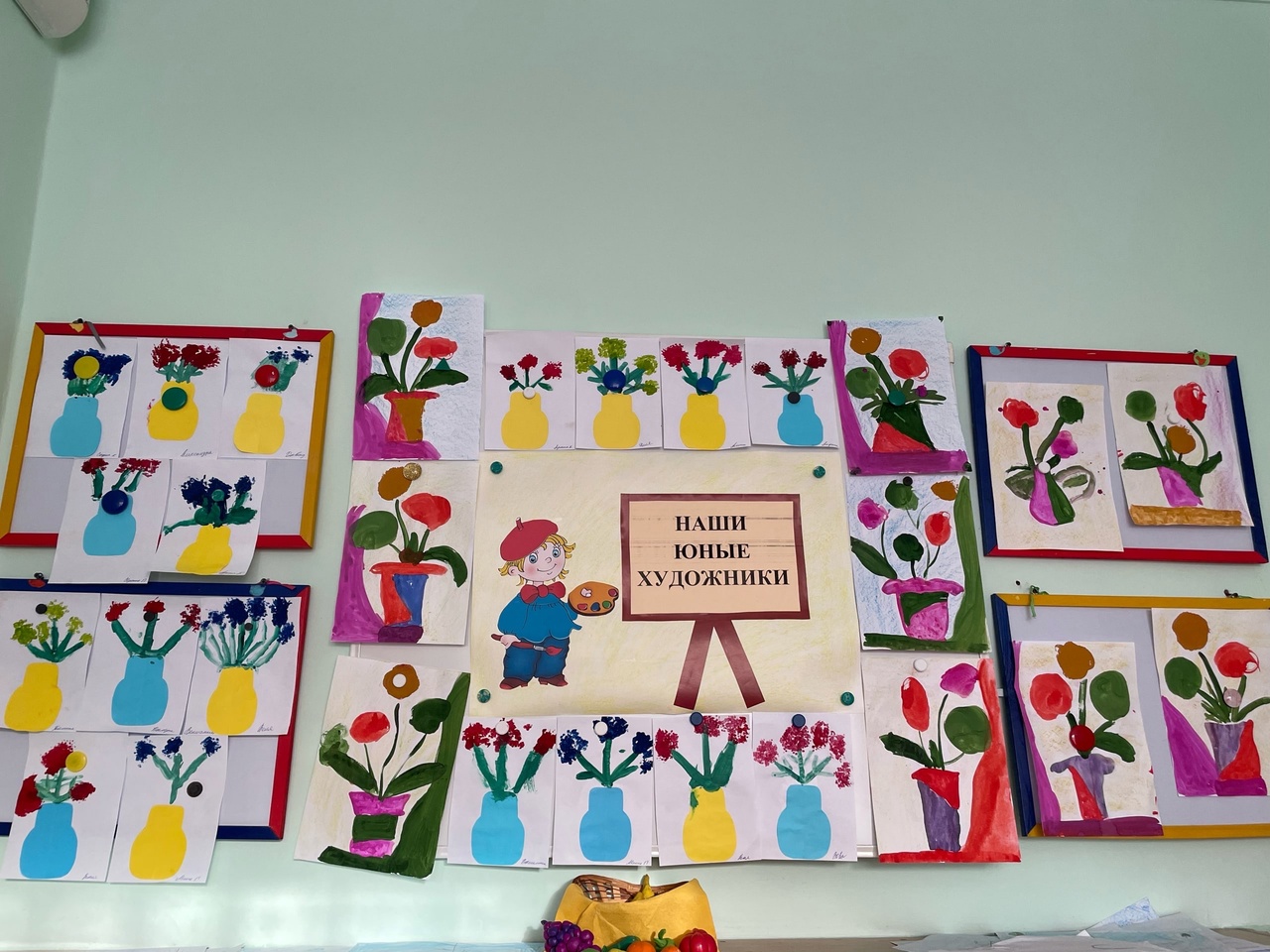 Завершающий этап:  тематическое 
занятие для молодых специалистов 
«В гостях у художника»
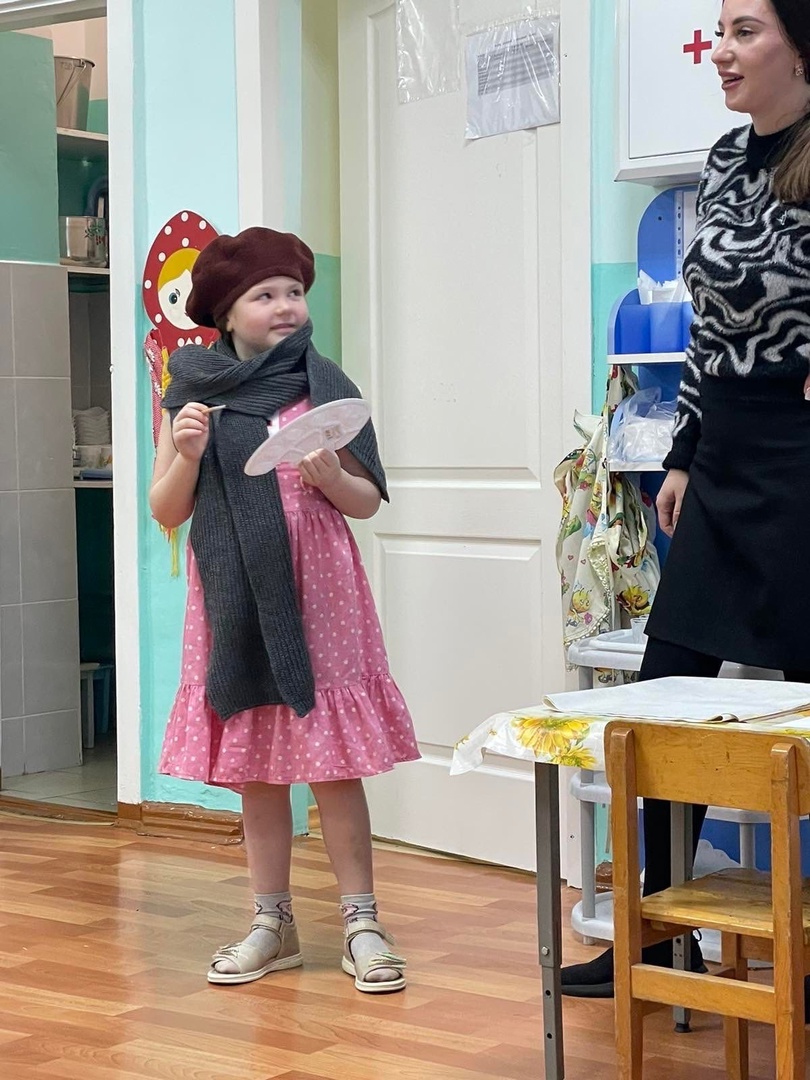 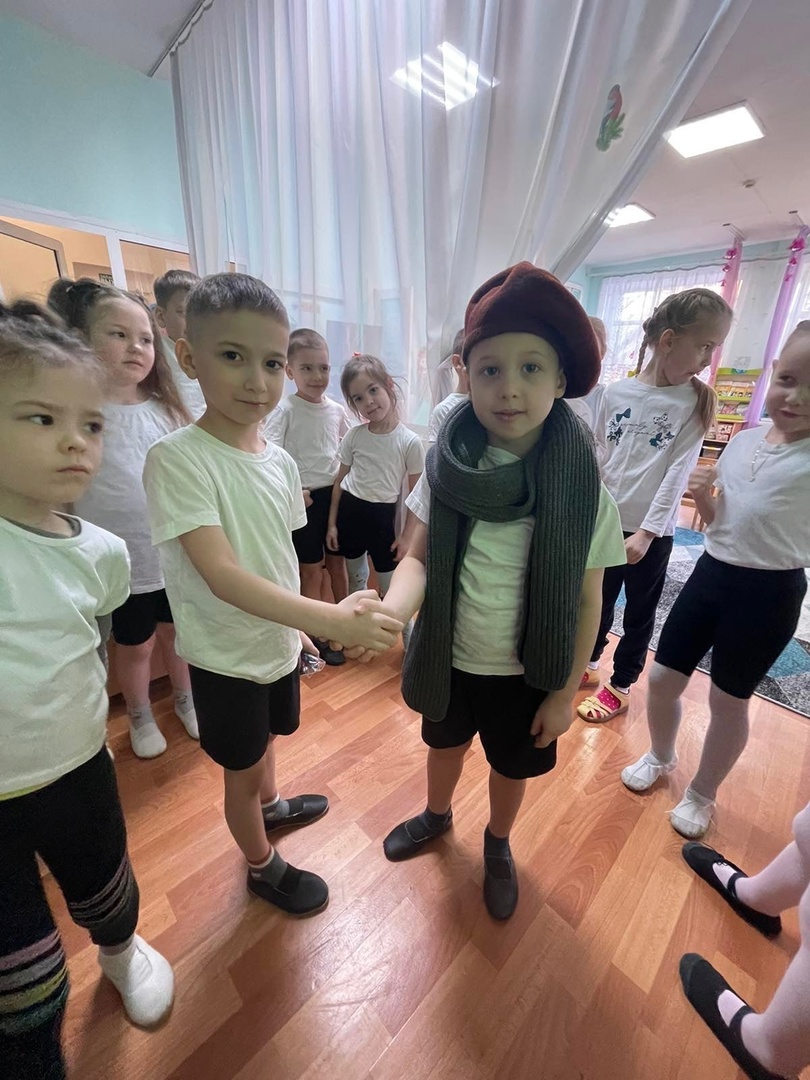 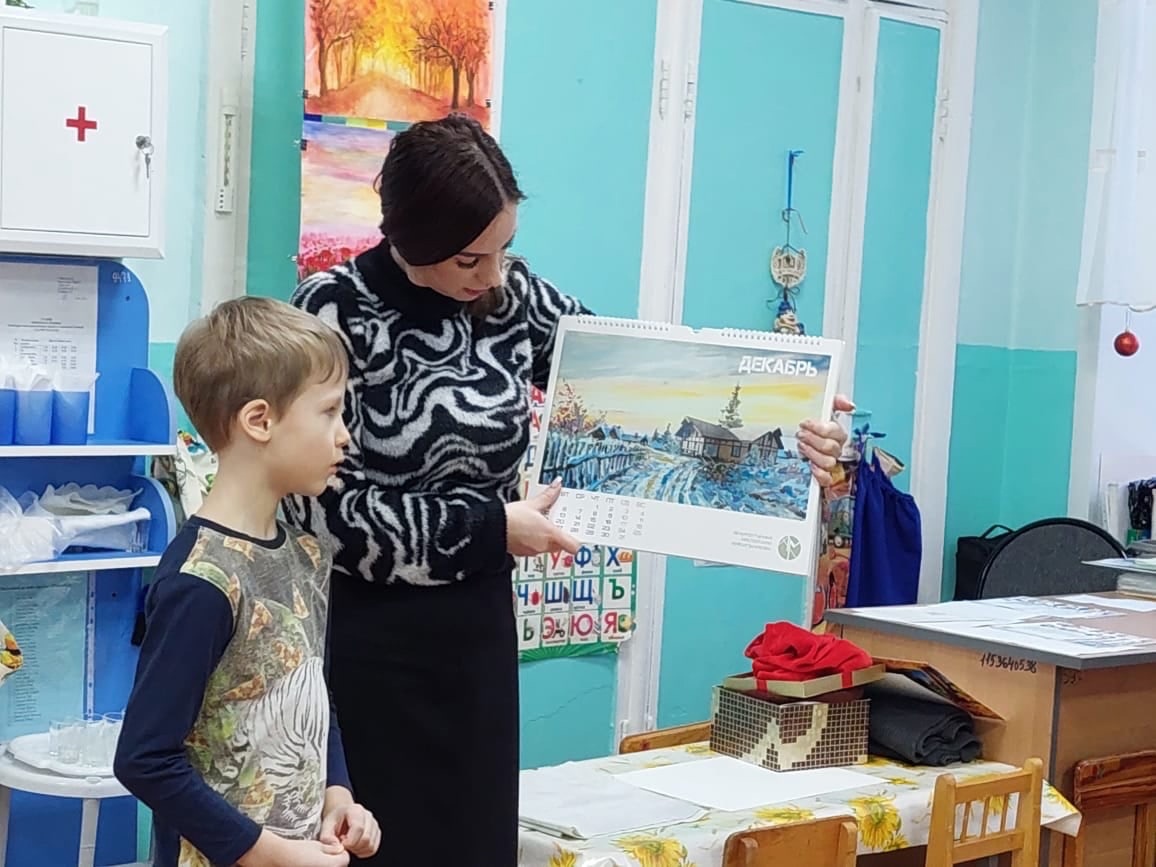 Мониторинг- «История и культура земли
 Прибайкалья»
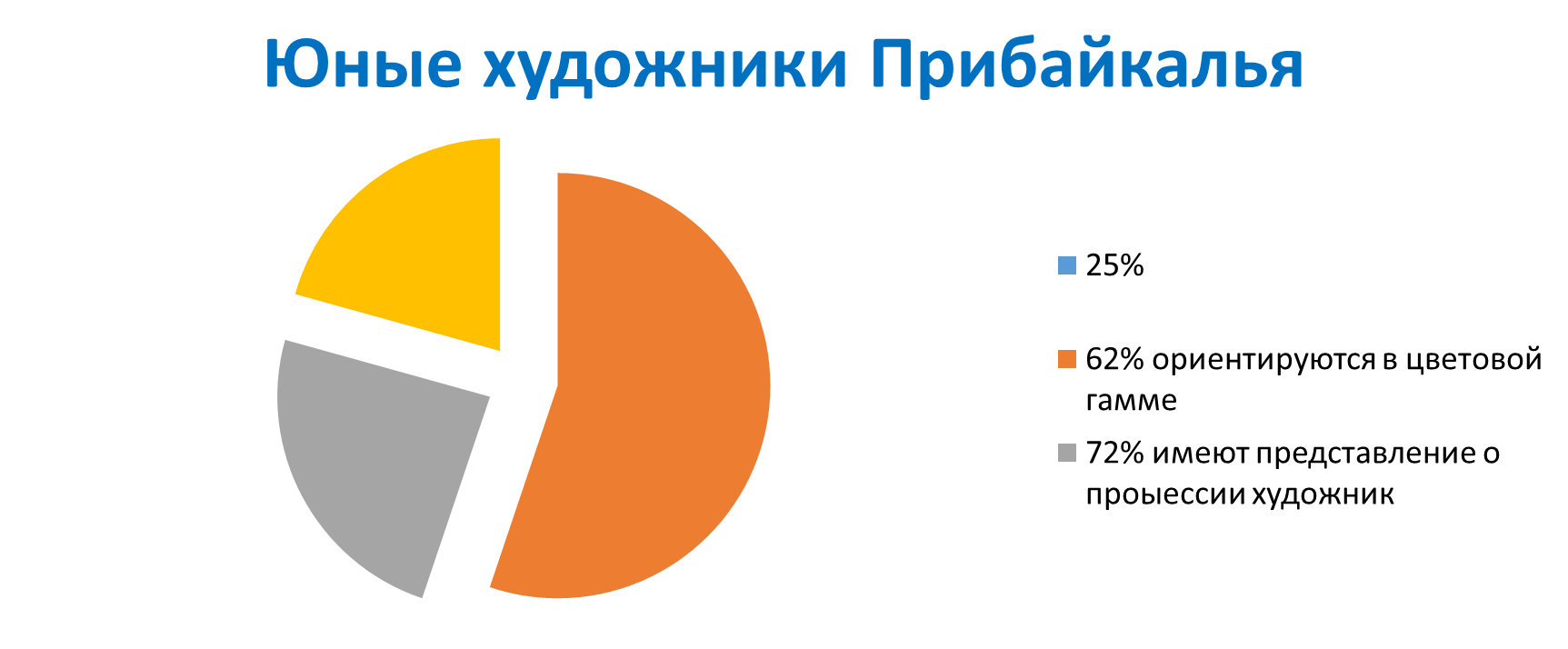